Risk Factors for Incarceration in Patients with Primary Abdominal Wall and Incisional Hernias, a Prospective Study in 4,472 Patients
Dimitri Sneiders, Yagmur Yurtkap, Leonard F. Kroese, Gert-Jan Kleinrensink, Johan F. Lange, Jean-François Gillion, the Hernia-Club Members 
Accepted World Journal of Surgery 2019
https://doi.org/10.1007/s00268-019-04989-x
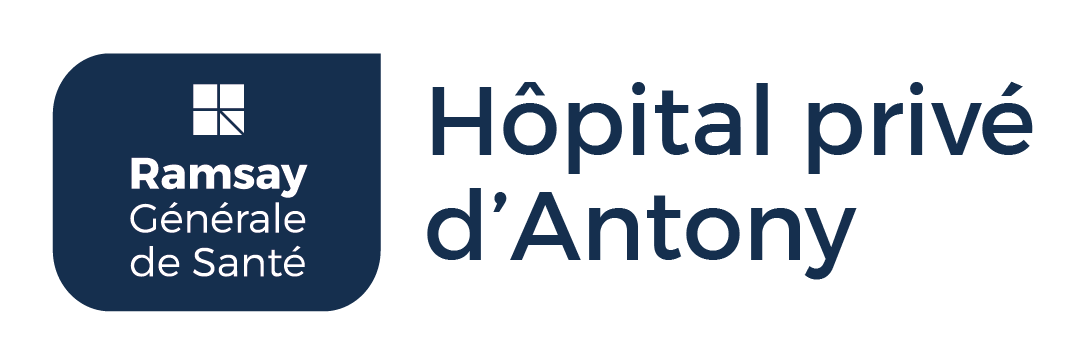 Disclosure
Nothing to disclose
Introduction
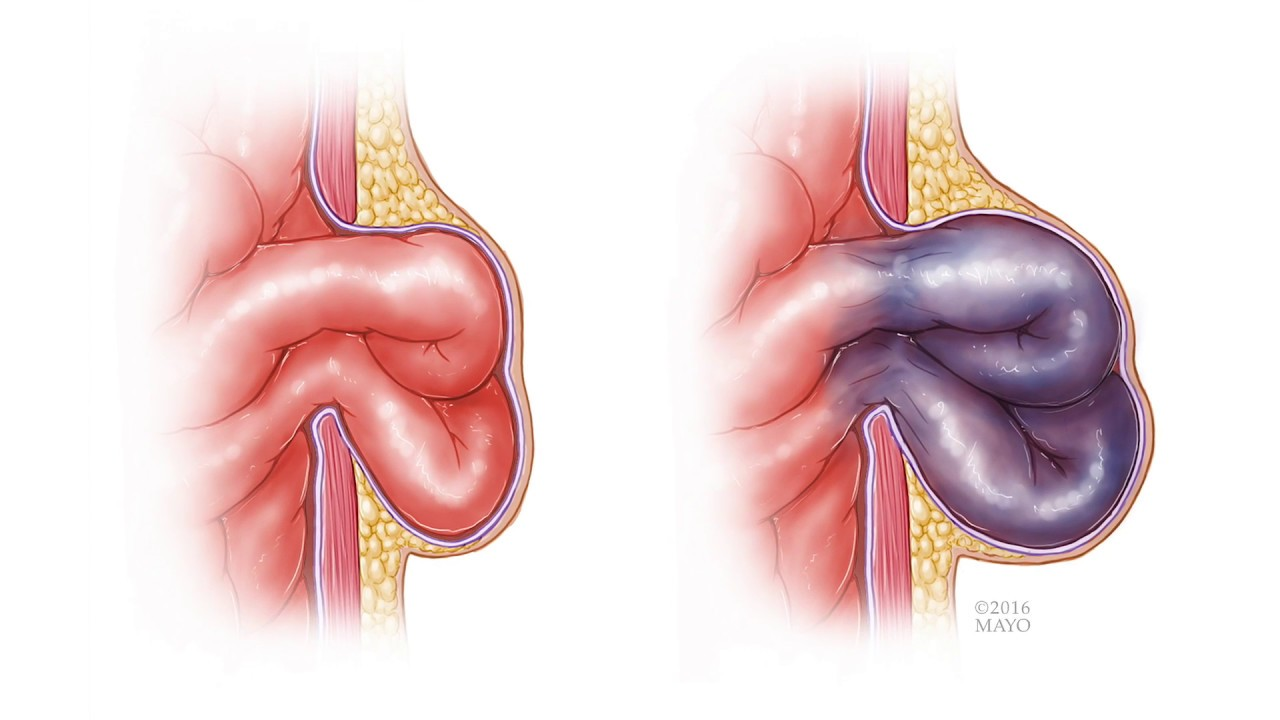 Incisional hernia: 
After midline surgery: 10 - 20%
High risk patients: > 30%
Primary hernia 
General population: 1-2%
Between 4-10% of abdominal wall hernias may result in incarceration 
Fat, omentum or bowel
Introduction
Incarceration may result in:
Emergency surgery
↑ recurrence rates
↑ morbidity rates
↑ mortality rates

Factors associated with incarceration
Obesity
Increased intra-abdominal pressure 
Hernia size/hernia location?
Objective
Primary 
Are defect width and location associated with incarceration?

Secondary 
Identify additional factors associated with incarceration
Hernia Club Registry
Prospective
Patients operated for primary or incisional hernia 
40 affiliated surgeons in France 
> 160 variables 

Inclusion of patients operated
Between 2012-2016
Data on incarceration
Definition of incarceration
Determined during surgery, 2 types:

Non-reducible incarceration 
Reintegration of contents was only possible after adhesiolysis and enlarging the defect 

Reducible incarceration
Easily manually reduced
Only definition 1 was considered as endpoint
Analysis
1. Split dataset
Incisional hernias

Patients presenting with: incarceration vs. no incarceration
Primary abdominal wall hernias

Patients presenting with: incarceration vs. no incarceration
2. Multivariate logistic regression
Logistic regression model
Multiple imputation to compensate for missing data (1.6%)

Selection of variables after univariate analysis (P<0.2)

Backward selection to reduce the model 

ROC-curve to assess discrimination
Prevalence in Hernia Club Registry
Incisional hernias 
N=2,120 

Prevalence 
Non-reducible incarceration: 3.7%

Reducible incarceration: 4.4%
Primary abdominal wall hernias
N=2,352 

Prevalence 
Non-reducible incarceration: 3.5%

Reducible incarceration: 4.5%
Incisional hernia
Area under ROC-curve: 0.76
Primary hernias
Prevalence of 10%
Area under ROC-curve: 0.68
Conclusion
Mainly hernias between 3-4cm were associated with incarceration 
Hernias < 2cm only incarcerate rarely 

Incisional hernia: no association with defect location 

Primary hernias: peri- and infra-umbilical hernias were associated with incarceration 

Other factors: age, BMI, female sex, factors related to increased intra-abdominal pressure: heavy lifting/constipation
Discussion
Prevalence of incarceration was relatively low

	
Less frequent inclusion of patients in an emergency setting 
 Underestimation 


Age, ASA class, diabetes  reluctance to operate older patients with multiple comorbidities?
Prediction?
No data on conservatively treated patients 

 No adequate probability estimates
Prediction?
Time
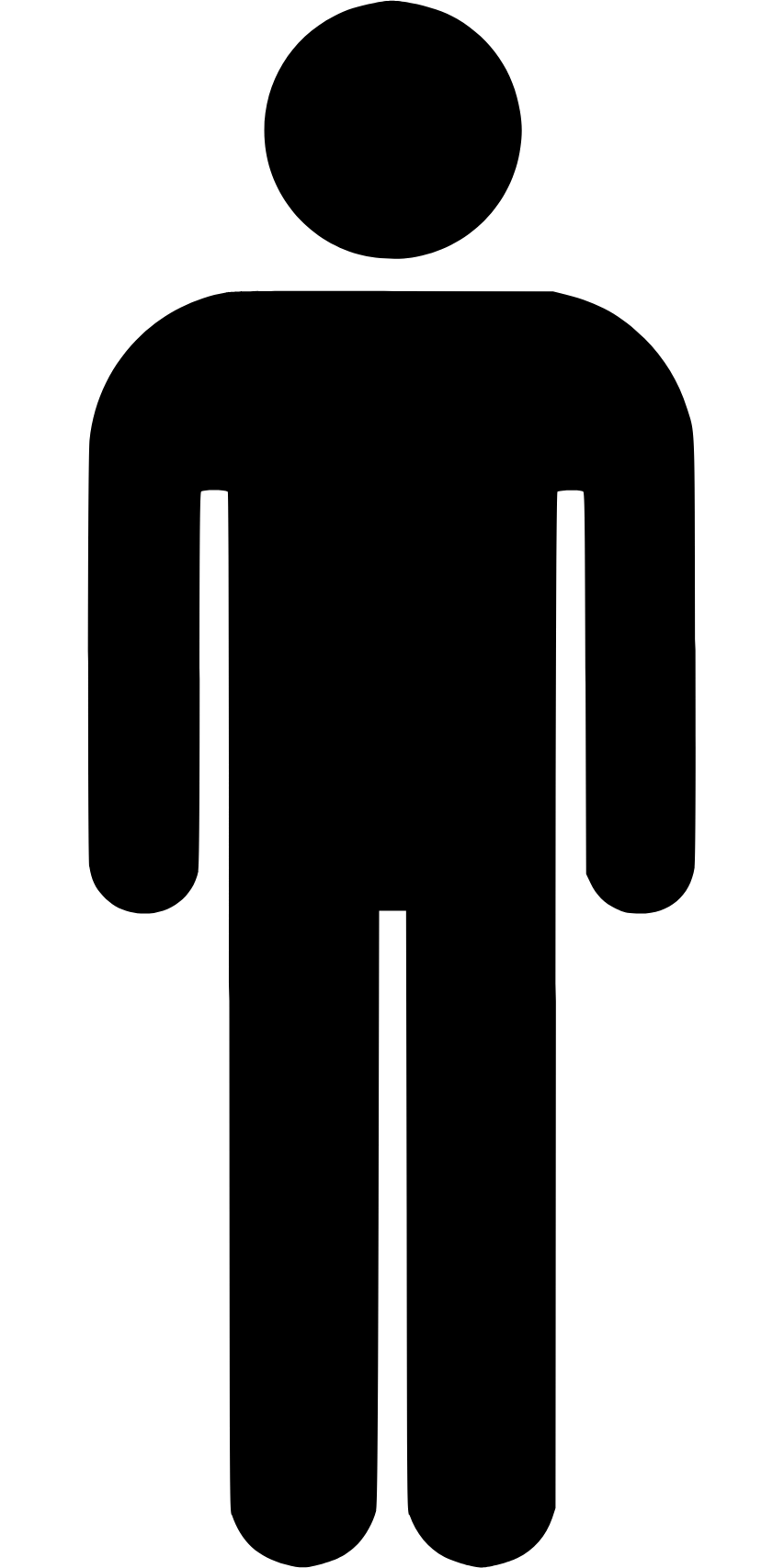 Onset of hernia
Elective surgery
Hernia diagnosed ‘’conservative period’’
Emergency surgery
Total period at risk
Period not at risk
Probability of incarceration during the period at risk
Prediction, not there yet
Better prediction requires:
Time to event data 
Inclusion of (initially) conservatively treated patients 
CT-scans for biometric evaluation (Mueck et al. Am J Surg, 2017)

Based on current data:
Small hernias (<2cm) incarcerate relatively rarely
Hernias 3-4 cm appear most at risk for incarceration 
Primary hernias of 3-4cm  10% prevalence of incarceration
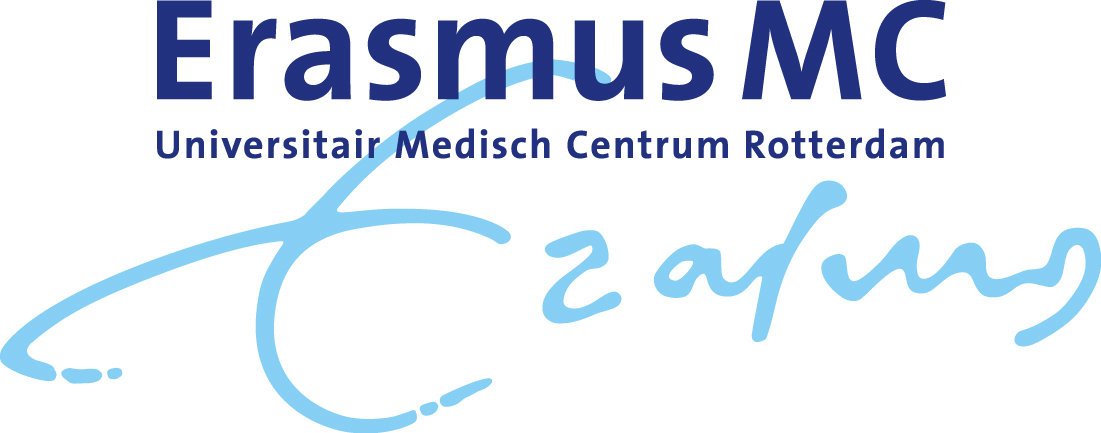 Acknowledgements: The Hernia Club
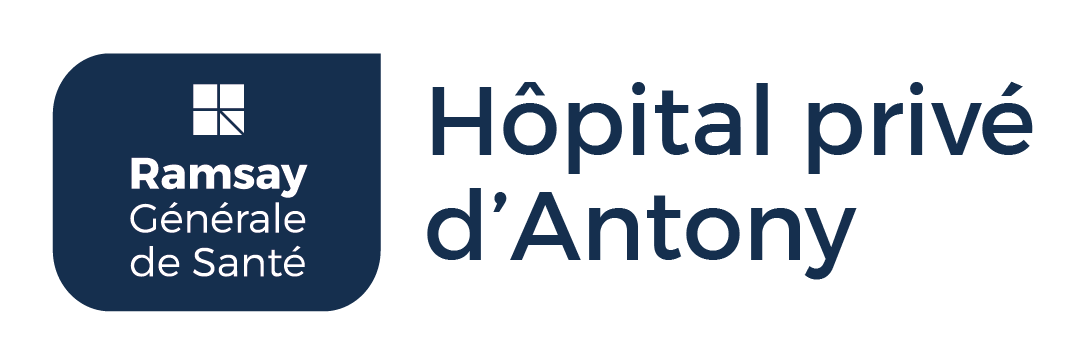 Ain J-F (Polyclinique Val de Saone, Macon, France), Beck M (Clinique Ambroise Paré, Thionville, France), Barrat C (Hôpital Universitaire Jean Verdier, Bondy, France), Berney C (Bankstown-Lidcombe Hospital, Sydney, Australia), Berrod J-L (Groupe Hospitalier Paris St Joseph, Paris, France), Binot D (MCO Côte d’Opale, Boulogne sur Mer, France), Boudet M-J (Clinique Alleray-Labrouste, Paris, France), Bousquet J (Hôpital Privé de la Chataigneraie, Montpellier, France), Blazquez D (Clinique Jeanne d’Arc, Paris, France), Bonan A (Hôpital Privé d’Antony, Antony, France), Cas O (Centre Médico Chirurgical–Fondation WALLERSTEIN, Arès, France), Champault-Fezais A (Groupe Hospitalier Paris St Joseph, Paris, France), Chastan P (Bordeaux, France), Cardin J-L (Polyclinique du Maine, Laval, France), Chollet J-M (Hôpital Privé d’Antony, Antony, France), Cossa J-P (CMC Bizet, Paris, France), Dabrowski A (Clinique de Saint Omer, Saint Omer, France), Démaret S (Clinique Saint Vincent, Besançon, France), Drissi F (CHU Nantes, Nantes, France), Durou J (Clinique de Villeneuve d’Ascq, Villeneuve d’Ascq, France), Dugue T (Clinique de Saint Omer, Saint Omer, France), Faure J-P (CHRU Poitiers, Poitiers, France), Framery D (CMC de la Baie de Morlaix, Morlaix, France), Fromont G (Clinique de Bois Bernard, Bois Bernard, France), Gainant A (CHRU Limoges, Limoges, France), Gauduchon L (CHRU Amiens, France), Genser L (CHU Pitié-Sampétrière, Paris, France), Gillion J-F (Hôpital Privé d’Antony, Antony, France), Guillaud A (Clinique du Renaison, Roanne, France), Jacquin C (CH du Prado, Marseille, France), Jurczak F (Clinique Mutualiste, Saint Nazaire, France), Khalil H (CHRU Rouen, Rouen, France), Lacroix A (CH de Auch, Auch, France), Ledaguenel P (Clinique Tivoli, Bordeaux, France), Lepère M (Clinique Saint Charles, La Roche-sur-Yon, France), Lépront D (Polyclin- ique de Navarre, Pau, France), Letoux N (Clinique Jeanne d’Arc, Paris, France), Loriau J (Groupe Hospitalier Paris St Joseph, Paris), Magne E (Clinique Tivoli, Bordeaux, France), Ngo P (Hôpital Américain, Neuilly, France), Oberlin O (Croix St Simon Diaconesses, Paris, France), Paterne D (Clinique Tivoli, Bordeaux, France), Pavis d’Escurac X (Strasbourg, France), Potiron L (Clinique Jules Verne, Nantes, France), Renard Y (CHRU Reims, Reims, France), Soler M (Polyclinique Saint Jean, Cagnes-sur-Mer, France), Rignier P (Polyclinique des Bleuets. Reims), Roos S (Clinique Claude Bernard, Albi, France), Thillois J-M (Hôpital Privé d’Antony, Antony, France), Tiry P (Clinique de Saint Omer, Saint Omer, France), and Zaranis C (Clinique de La Rochelle, France).
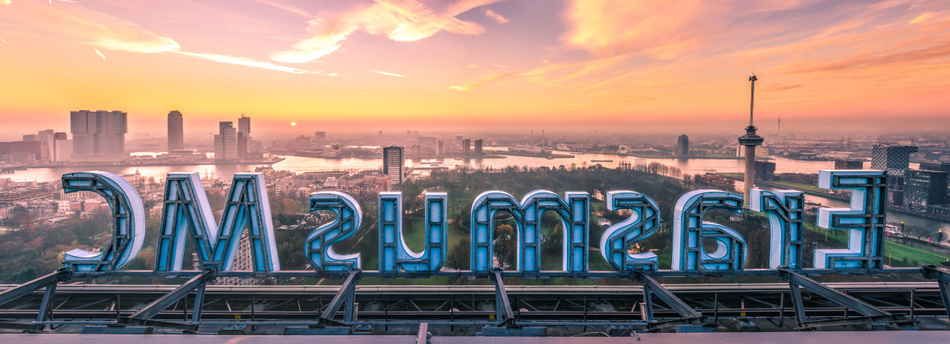